Budget RevisionsSalary Savingsone-time spending
Back to Basics CS5
Budget revisions:
Change in the State Allocation Schedule
Base change
Variable or Temp

Capital Project Changes
Increase in funding
Project completed
Re-Appropriation Corrections

New Grant or Grant Funding Changes

4.   New Program

5.   Temporary use of funds
Salary Savings
Unforeseen FY Expenses
One-Time Funding
Pooled Account Distributions
Adjunct Faculty
Unemployment
Increments
Buyouts
Change in the Allocation Schedule
Base vs Variable
This will require both the GL entry and a budget revision
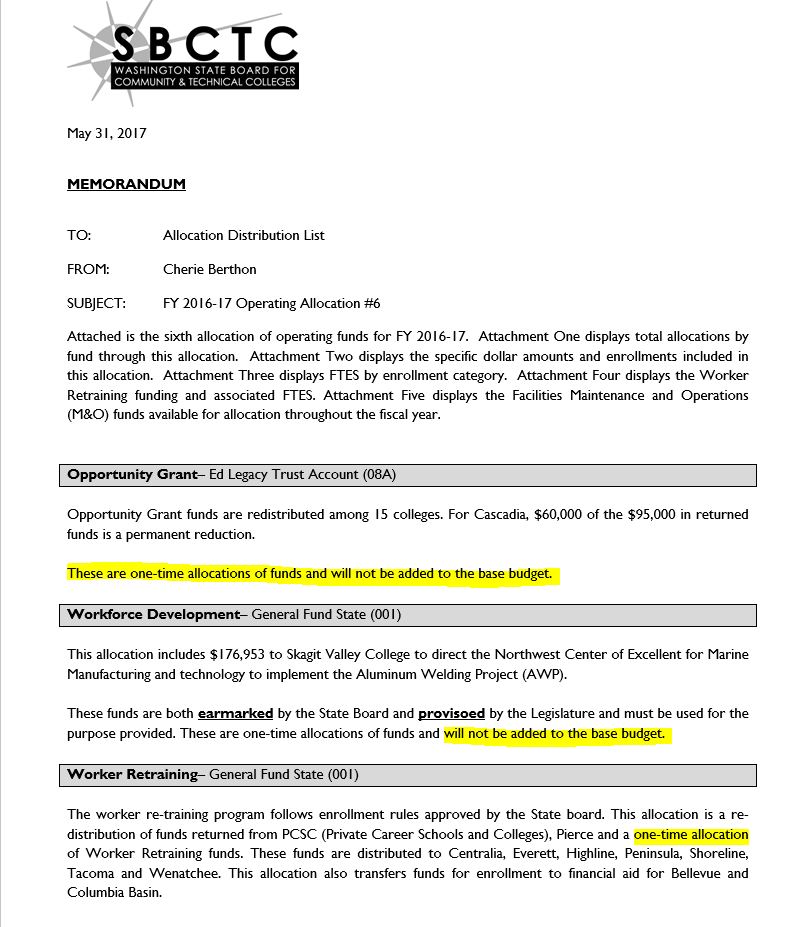 Change in the Allocation Schedule
Base vs Variable
This will require both the GL entry and a budget revision
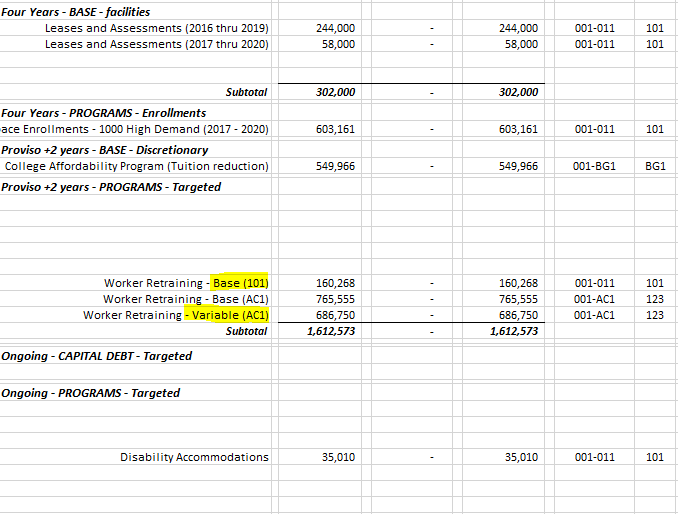 Base changes should be entered as Permanent Budgets

Variable changes should be entered as Temporary
2. Capital Project Changes
	a. Project Budget
	b. Fiscal Year Budget
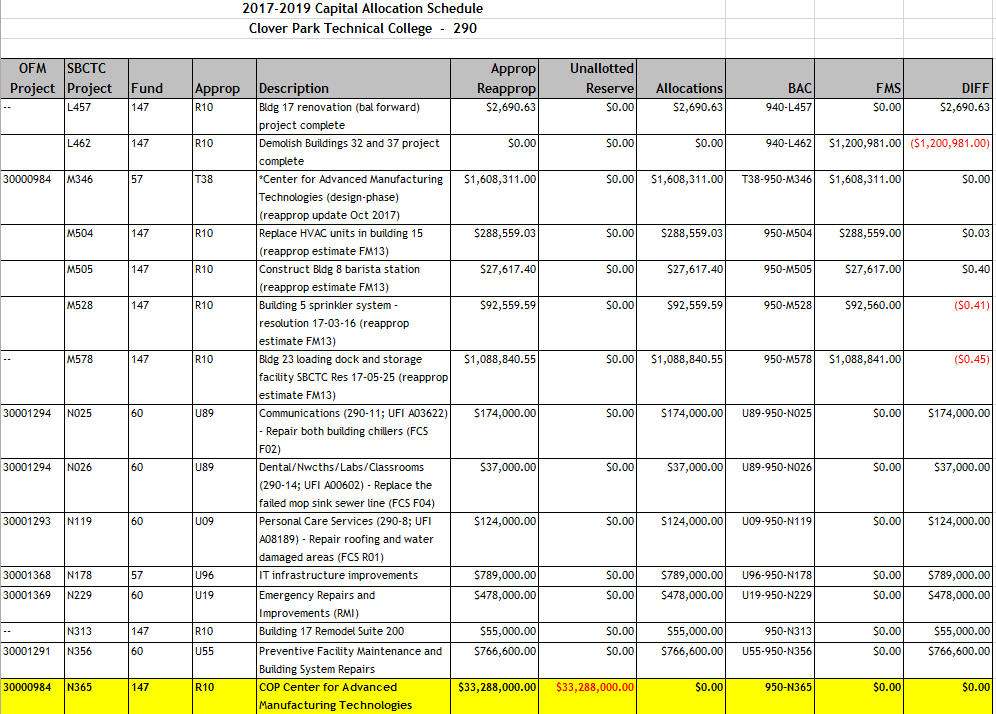 3. New Grant or Contract
	OBIS example
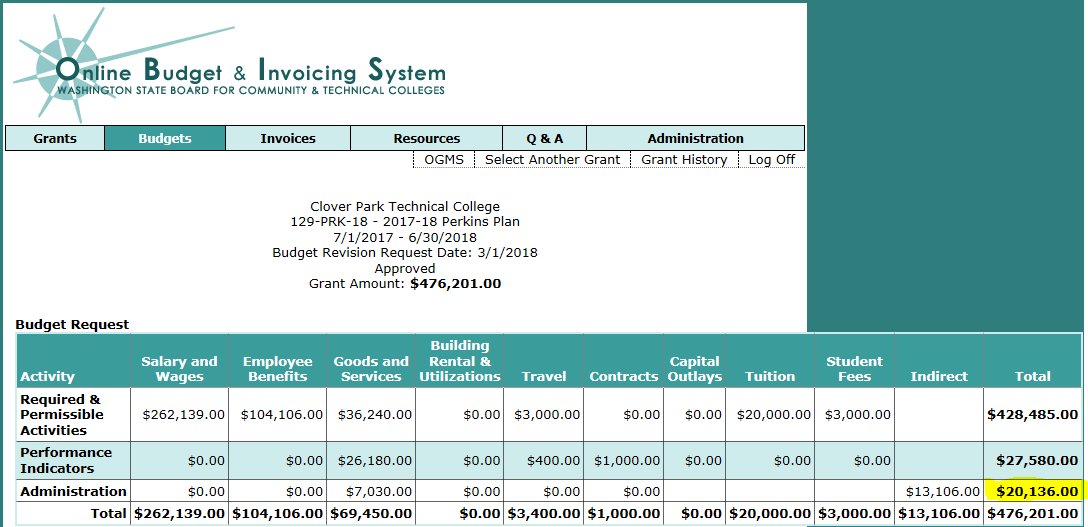 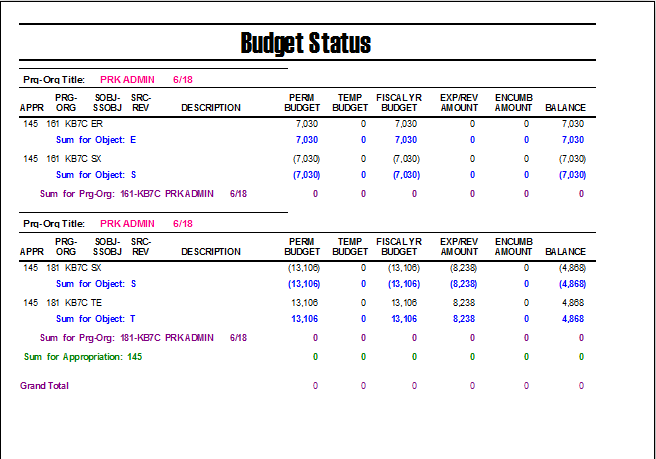 Budget revisions
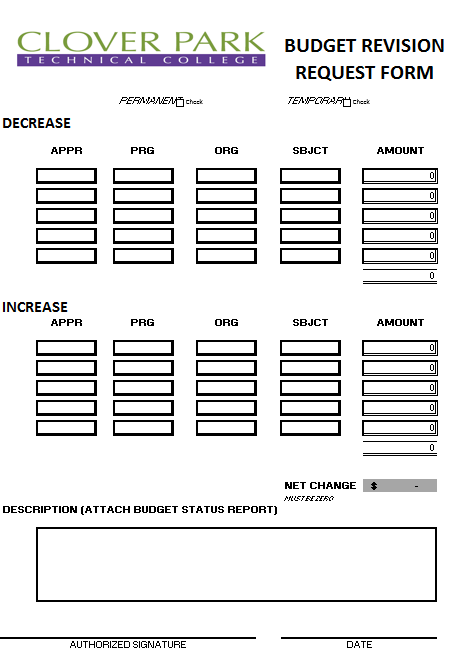 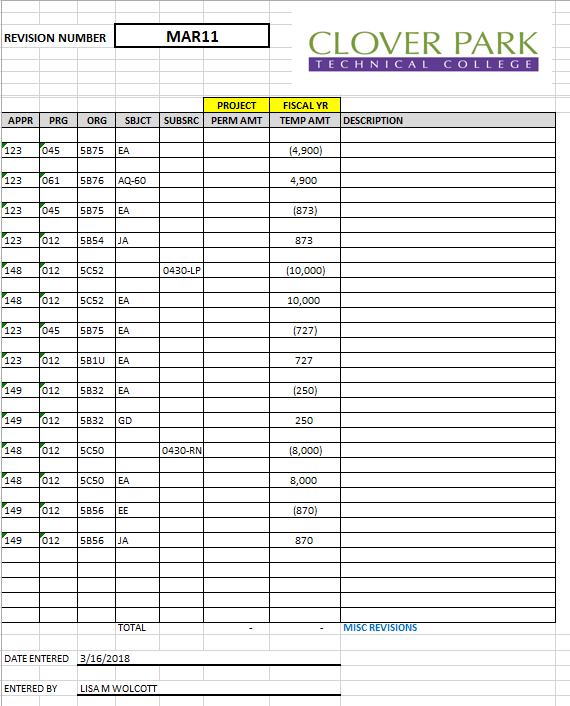 Budget input
	1. All funds budgeted use the BA1001 screen
		a.  Based on COA setup
			1. For Grants, Contracts & CP you can
			    put in a project budget and a fiscal
			    year budget
			 2. All other funds you have the option
			     of permanent or temporary



Budget Revision Review
	1. BA1005 – quick and high level
	2.  Jobs
		a.  BA1210J; Budget Revision by Revision #
		b.  BA1209J; Budget Revision by Org
	3.  Datax Report
Salary savings
Treatment of Salary Savings varies from College
To College

Do you allow salary savings to be used for goods & services?
CPTC doesn’t unless Exec Staff has approved
Faculty salary savings is used to supplement the adjunct faculty pool.
Typically for other departments, savings are used for backfill.
CPTC sweeps everything at year end.

How often can you sweep for salary savings?

Part of the savings should be the benefits associated with the salary budget.
One-time spending
How do you plan for One-Time spending?
Conservative budgeting of revenue
Sweep fund balances
Fund from Int’l or Running Start Contracts
Foundation campaign


How do you budget for One-Time spending?
Who will be responsible for the funds
Ease of reporting
Capturing cost associated with a program


How do you monitor your One-Time spending?